LD50 Data Table  Toxin Used: _____
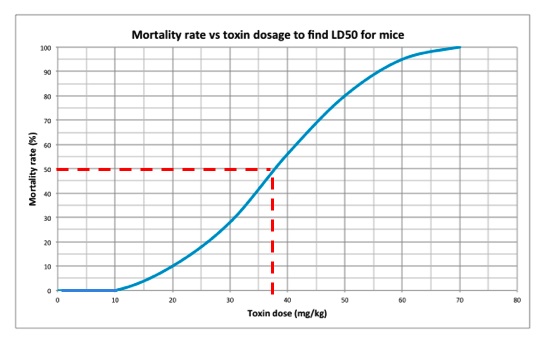 Graph – 
X axis – Toxin Dose (units)
Y axis – Percent Mortality%